ОБ ОСОБЕННОСТЯХ РАБОТЫ С  ЛЮДЬМИ, ИМЕЮЩИМИ ИНВАЛИДНОСТЬ ПО ЗРЕНИЮ
Потеря зрения – травма. 
Потеряв зрение (полностью или частично), человек оказывается в состоянии травматического стресса.
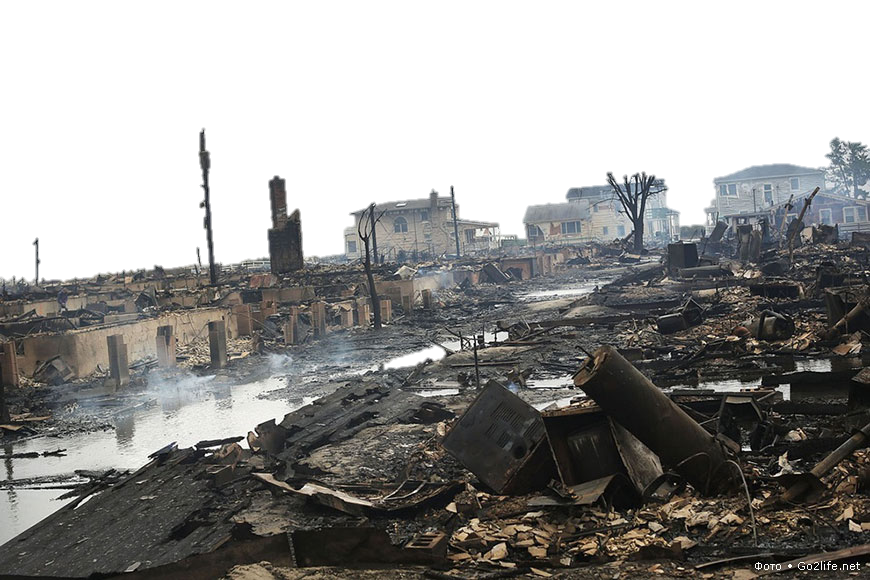 Травматический стресс потери зрения -
это переживание особого рода, результат особого взаимодействия человека и окружающего мира;

это нормальная реакция на ненормальные обстоятельства;

состояние, возникающее у человека, который пережил нечто, выходящее за рамки обычного человеческого опыта.
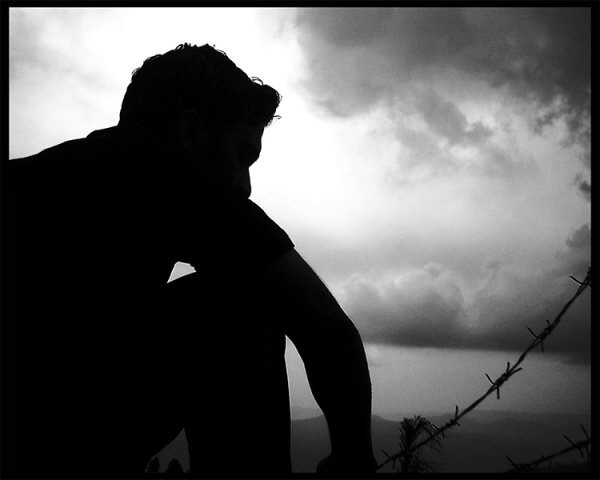 Зрительное восприятие
помогает познать окружающий мир;

способствует практической деятельности в окружающем мире;

защищает от опасности;

способствует более качественному восприятию предметов;

является неисчерпаемым источником эстетических переживаний.
«Ни из какого описания, как бы ярко оно ни было, слепой не познает красочности мира, а глухой – музыкальности его звучания так, как если бы  он их непосредственно принял» 

Л. С. Рубинштейн
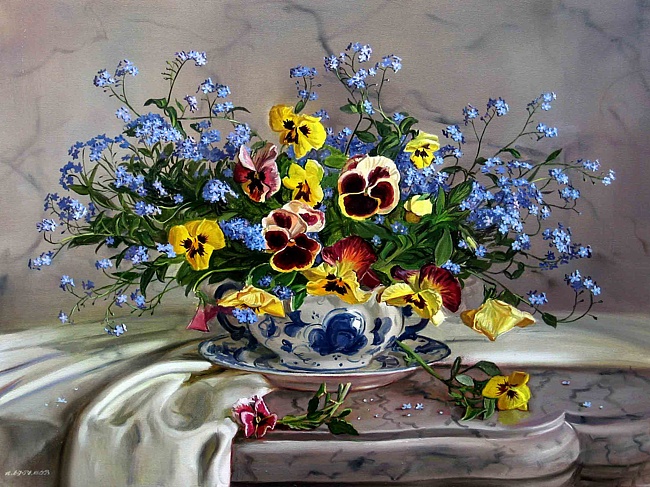 ПОЛНАЯ   ИЛИ   ЧАСТИЧНАЯ   ПОТЕРЯ   ЗРЕНИЯ – ЭКСТРЕМАЛЬНАЯ ПСИХОТРАВМА:
слепота  ВСЕГДА становится неожиданностью 

влияет на физическое, психическое и эмоциональное состояние и социальное положение человека.
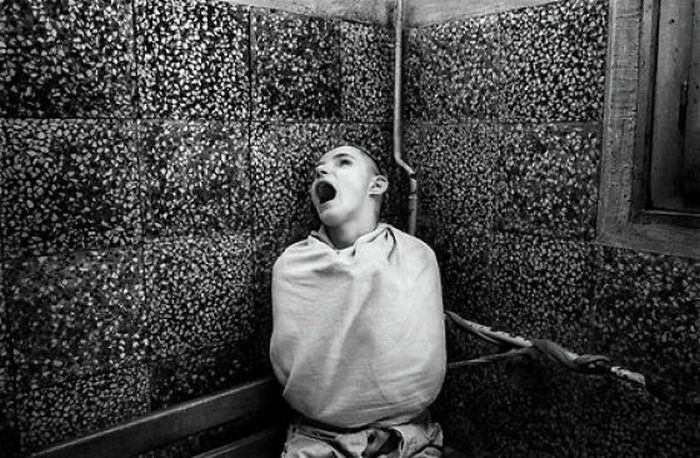 Характеристики травмы ПОТЕРИ ЗРЕНИЯ:
1.  Произошедшее событие осознается, то есть человек знает, что с ним произошло и из-за чего у него ухудшилось психологическое и физическое состояние.

2.  Это состояние часто обусловлено внешними причинами.

3.  Пережитое всегда разрушает привычный образ жизни.

4.  Произошедшее событие вызывает ужас и ощущение беспомощности, бессилия что-либо сделать или предпринять.
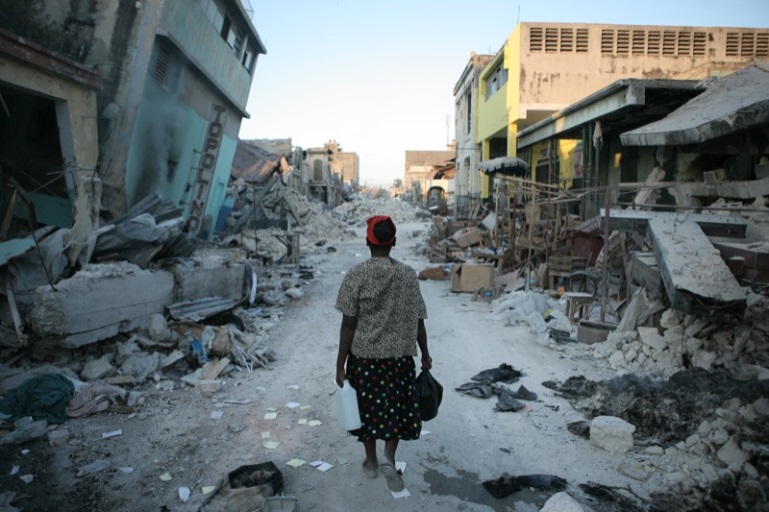 Состояние душевного кризиса после потери зрения
ТРИ ОСОБЕННОСТИ:

чрезвычайная сосредоточенность ослепшего на своей проблеме;

проявление агрессии, направленной как на других, так и на самого себя;

негативизм, то есть активное неприятие того, что случилось.



«Неизвестная беда всегда внушает больше страха»
Публий Сир
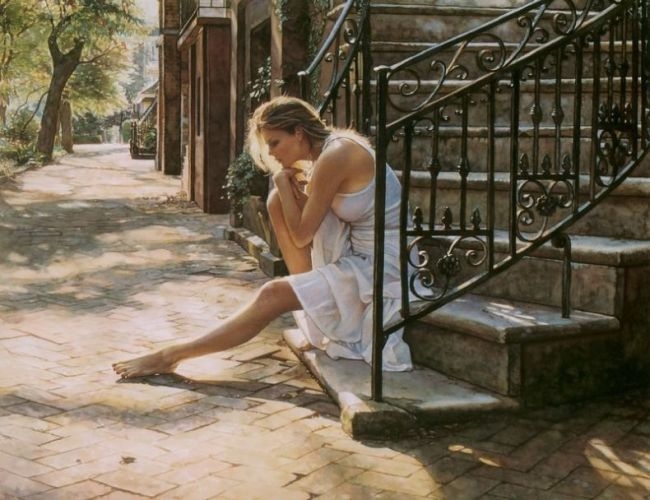 БАРЬЕРЫ  АКТИВНОСТИ НЕЗРЯЧЕГО:
неадекватные установки незрячих к себе (ощущение своей ненужности,  брошенности,  отверженности);

неверные представления зрячих о слепых и их возможностях; 

ложный стыд своего состояния у инвалида по зрению.
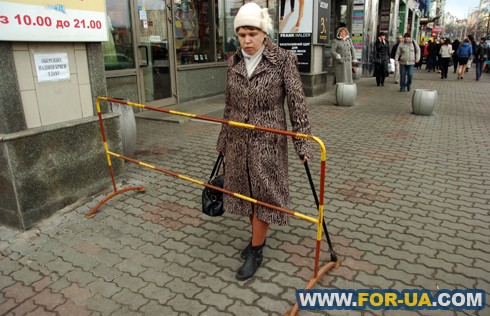 ОСОБЕННОСТИ ВЗАИМОДЕЙСТВИЯ ЗРЯЧИХ С  ИНВАЛИДАМИ ПО ЗРЕНИЮ
Процесс взаимодействия в диаде «зрячий - незрячий» имеет свои особенности:
взаимодействие происходит с  противоположных полюсов        для продуктивного общения зрячий должен знать особенности психологического состояния человека после потери зрения;

во взаимодействии играют роль особенности личности как зрячего, так и незрячего;

жизненный опыт партнеров по общению накладывает свой отпечаток на процесс общения.

эмоциональное состояние зрячего и незрячего формирует эмоциональный фон общения и отвечает за продуктивность общения.
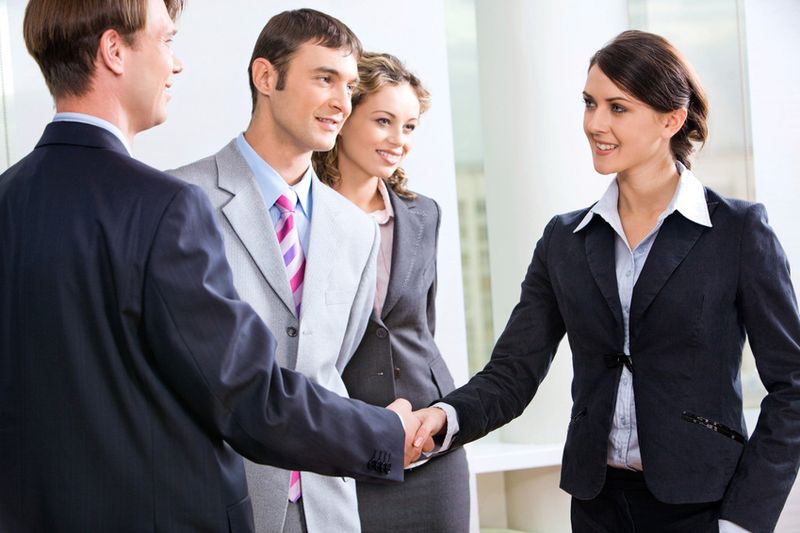 МЕШАЕТ ВЗАИМОДЕЙСТВИЮ  
«ЗРЯЧИЙ – НЕЗРЯЧИЙ» (со стороны зрячего) СЛЕДУЮЩЕЕ:


нетактичное рассматривание инвалида по зрению;

постановка травмирующих вопросов;

уклонение от общения со стороны зрячего;

навязчивое внимание зрячих по отношению к незрячим;

объективные трудности зрячего распознать по внешним признакам внутреннее состояние слепого («маска» лица слепорожденных или «застывшие» эмоции на лице потерявшего зрение);

отсутствие у зрячего элементарных знаний правил общения с незрячими.
Со стороны инвалида по зрению может мешать общению
мнительность;

обидчивость;

тревожность;

агрессивность;

отказ от общения;

-  уверенность незрячего в том, что его никто не понимает и не хочет понять.
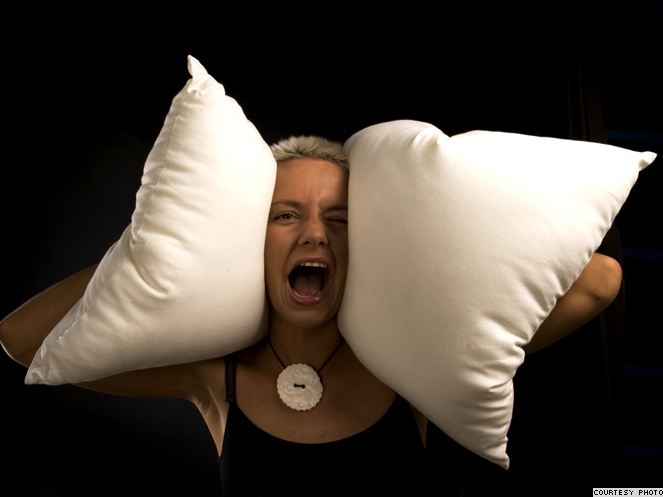 Советы зрячим для конструктивного взаимодействия с незрячими
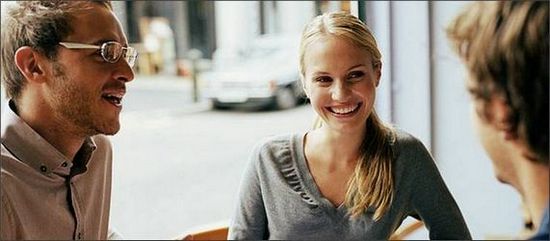 Взаимодействие с незрячим нельзя начинать неожиданно для незрячего.

Оказывать помощь инвалиду по зрению надо только в том случае, когда он об этом просит.

В присутствии незрячего говорить о нем в третьем лице некорректно.
4. Уточнять информацию о незрячем надо именно у него, а не у его сопровождающего.

5. Разговаривать с незрячим надо, находясь перед ним так, чтоб он хорошо слышал (уточнить, как лучше это сделать).

6. Зрячий должен обозначить для незрячего завершение общения.

7. Во время взаимодействия с незрячим зрячий должен давать обратную связь незрячему о процессе общения.

8. Речь зрячего должна быть направлена на незрячего, а не в сторону.

9. Общение с незрячим можно подкреплять прикосновениями.
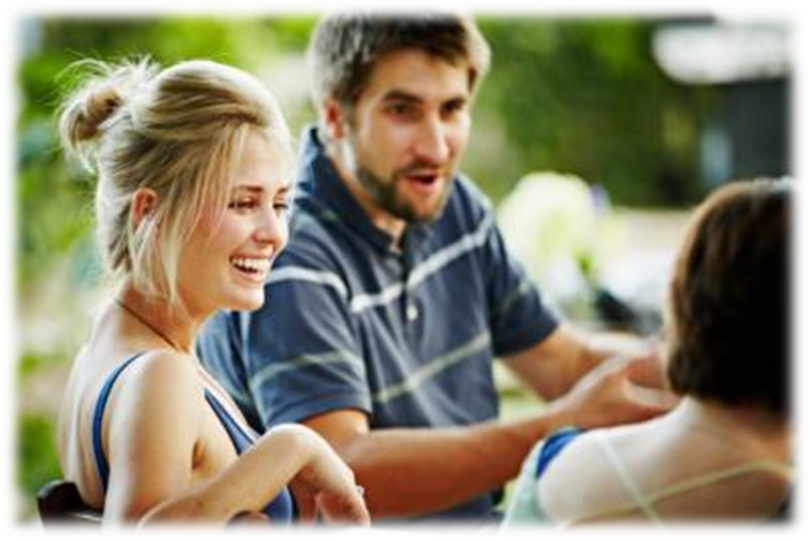 ПРАВИЛА ОБЩЕНИЯ  С ИНВАЛИДАМИ ПО  ЗРЕНИЮ(для зрячих)
ПРАВИЛО 1. Настроиться на понимание внутреннего состояния ослепшего.
Для этого:

а) ни в коем случае не затевать споры по поводу того, что Вы лучше знаете, как помочь незрячему;

б) словами, прикосновениями, действиями и поступками выражать свое понимание ситуации и желание помочь незрячему;

в) по поводу реакции на оплошности движения ослепшего использовать выражения только позитивной критики типа «Солдатом не рождаются, солдатами становятся», «Чтобы сделать дело, надо его начать», «Первую песенку зардевшись спеть» и т. д.
ПРАВИЛО 2. Снимать незначительную агрессию ослепшего
выражением понимания чувств незрячего: «Я понимаю, что тебе сейчас обидно (больно, стыдно и т.д.)»;

позитивным обозначением поведения: «Ты нервничаешь, потому что ты устал (обиделся, расстроился и т.д.)»;

использованием простейших техник для снятия внутреннего напряжения (попить воды, подышать,  посчитать, на несколько секунд затаить дыхание и т. п.).
ПРАВИЛО 3. Акцентировать внимание на поведении ослепшего, а не на его личности.
Негативная оценка личности незрячего, а не его поступков - одна из наиболее распространенных причин перехода разовых агрессивных реакций в устойчивое агрессивное поведение. 

Необходимо помнить, что для закрепления агрессивного поведения у ослепшего есть одна  главная причина – НЕРЕАБИЛИТИРОВАННОСТЬ(НЕПРИСПОСОБЛЕННОСТЬ К ЖИЗНИ) человека после потери зрения.
ПРАВИЛО 4. Контролировать собственные негативные эмоции и формировать у себя навыки
- не подкреплять агрессивное поведение ни недавно ослепшего, ни свое;

- демонстрировать положительный пример в обращении со встречной агрессией;

- целенаправленно сохранять партнерские отношения, необходимые для дальнейшего сотрудничества.
ПРАВИЛО 5. Максимально ослаблять напряженную ситуацию.
Чтобы ослабить ситуацию напряжения, необходимо сознательно ИСКЛЮЧИТЬ из общения с недавно ослепшим следующее:

повышение тона голоса;

демонстрацию своей власти над незрячим;

разговор «сквозь зубы», сарказм, насмешки над поведением ослепшего;

активное настаивание на своей правоте, команды, жесткие требования, давление;

втягивание в конфликт окружающих для поддержки своих позиций;

нотации, проповеди;

сравнения с другими.
ПРАВИЛА ВЗАИМОДЕЙСТВИЯ ЗРЯЧИХ С ИНВАЛИДАМИ ПО ЗРЕНИЮ
- ориентирование в большом и малом пространстве должно быть четким и ясным;

- ориентировать слепого необходимо только относительно его самого;

- необходимо вовремя предупреждать слепого об опасности;

- при разговоре с незрячим не избирайте посредником его сопровождающего или родственников, а обращайтесь непосредственно к нему;

- ведите себя с незрячим на равных;
- не старайтесь говорить с незрячим излишне громко, разговаривайте как обычно, с естественной уважительностью, а не напускной;

- в шумном помещении во время разговора и сопровождения нельзя отходить от незрячего в сторону, не предупредив его об этом;

нельзя оставлять незрячего одного на опасном участке пути;

- зрячим в присутствии слепого необходимо избегать объяснений только с помощью мимики и жестов;
- при встрече со слепым обязательно назовите себя;
- при объяснении общих ориентиров населенного пункта сначала называйте важнейшие объекты, а потом более мелкие, идите от общего к частному;

нельзя управлять передвижением незрячего на расстоянии;

- передвигаясь с незрячим, нельзя делать резких рывков и движений;

- разговор с незрячим ведите без продолжительных пауз; будьте терпимы к замедленности действий слепого.
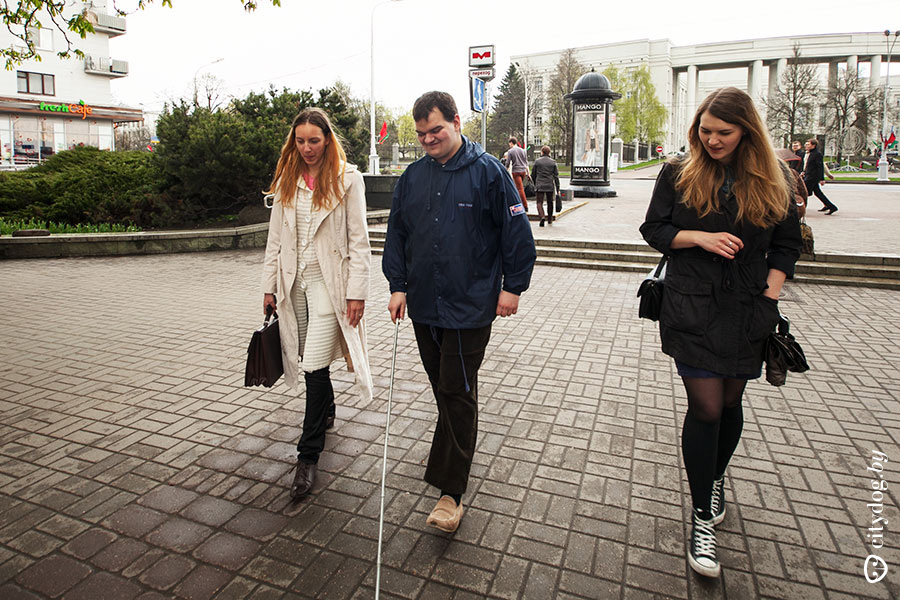 Понимание психологического состояния инвалида по зрению и грамотное общение зрячего с незрячим создает для инвалида по зрению безбарьерную среду и позволяет безболезненно интегрироваться в зрячее общество.